CRM
Costumer relationship management
CRM – varför?
Vi hade information om studerande, företag, deltagare i kurser och öppna föreläsningar med mera i flera olika datasystem och egna Excellistor

Vid varje kontakt ( t ex utskick) tog det lång tid att får fram information. Mycket kunskap om företag och anställda fanns i huvudet på kollegor 

Vi var osäkra på om uppgifterna stämde

Det var svårt att få en helhetsbild över när man hade haft kontakt, fått marknadsföringsutskick, när man deltagit i kurser, vilka företag som tagit emot praktikanter, vilka partnerbutiker vi hade etc.
CRM – fördelar företag
Vi kan agera professionellt mot företag eftersom vi vet:

Vem vi ska kontakta på företaget

Vi kan se när vi hade kontakt senast via telefon, e-post eller sms

Vi kan också se när personen deltagit i kurser eller öppna föreläsningar
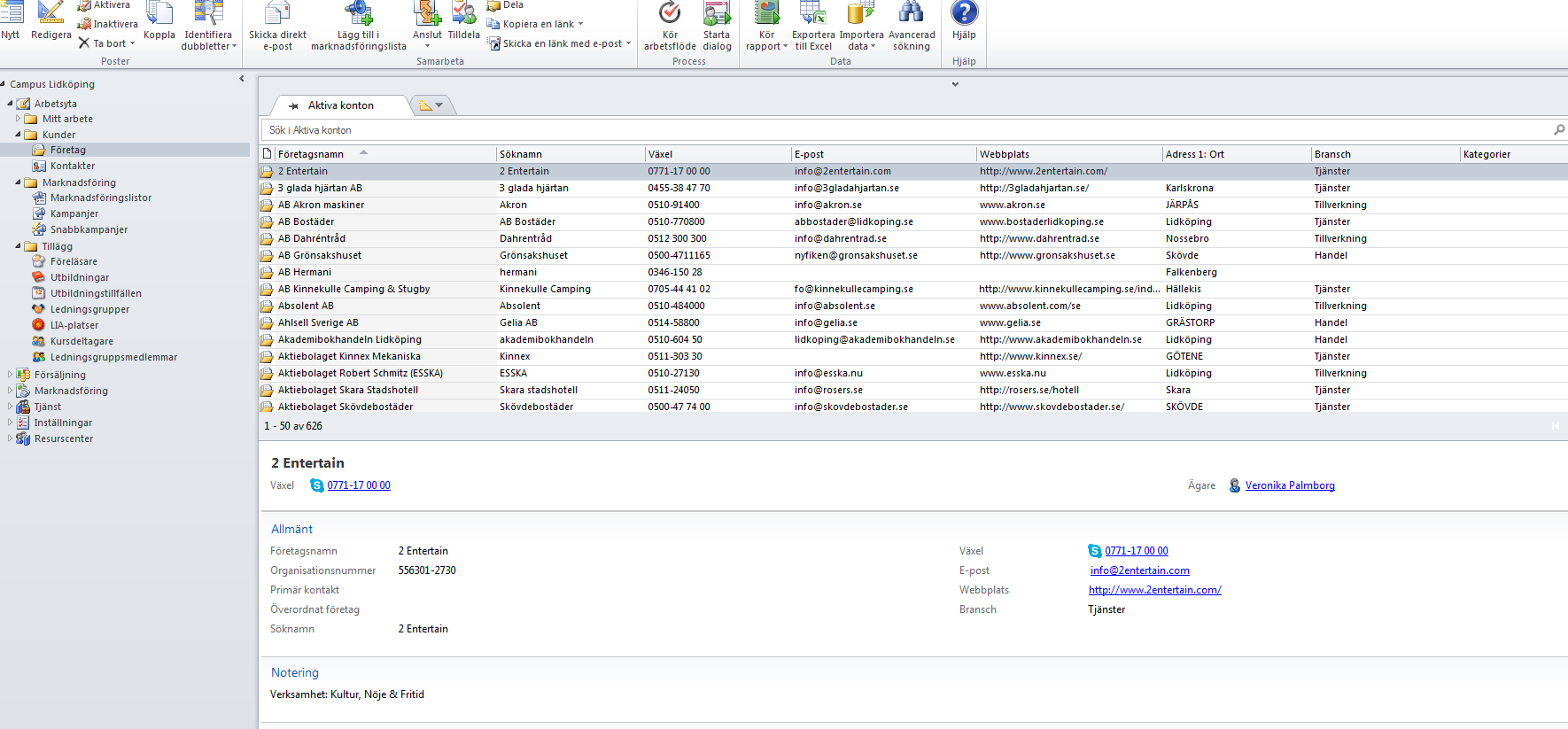 CRM – fördelar företag
Vi kan agera professionellt mot företag eftersom vi vet:

Om personen är engagerad i en YH-utbildning i tex ledningsgrupp

Om företaget tagit emot LIA-praktikanter

Om de har köpt uppdragsutbildningar av oss 

När vi skickat nyhetsbrev eller liknande marknadsföring
CRM – fördelar studerande
Vi kan agera professionellt mot studerande eftersom:

Vi kan agera snabbt vid t ex inställda föreläsningar genom att skicka ut e-post eller sms

Vi kan se när vi hade kontakt senast via telefon, e-post eller sms
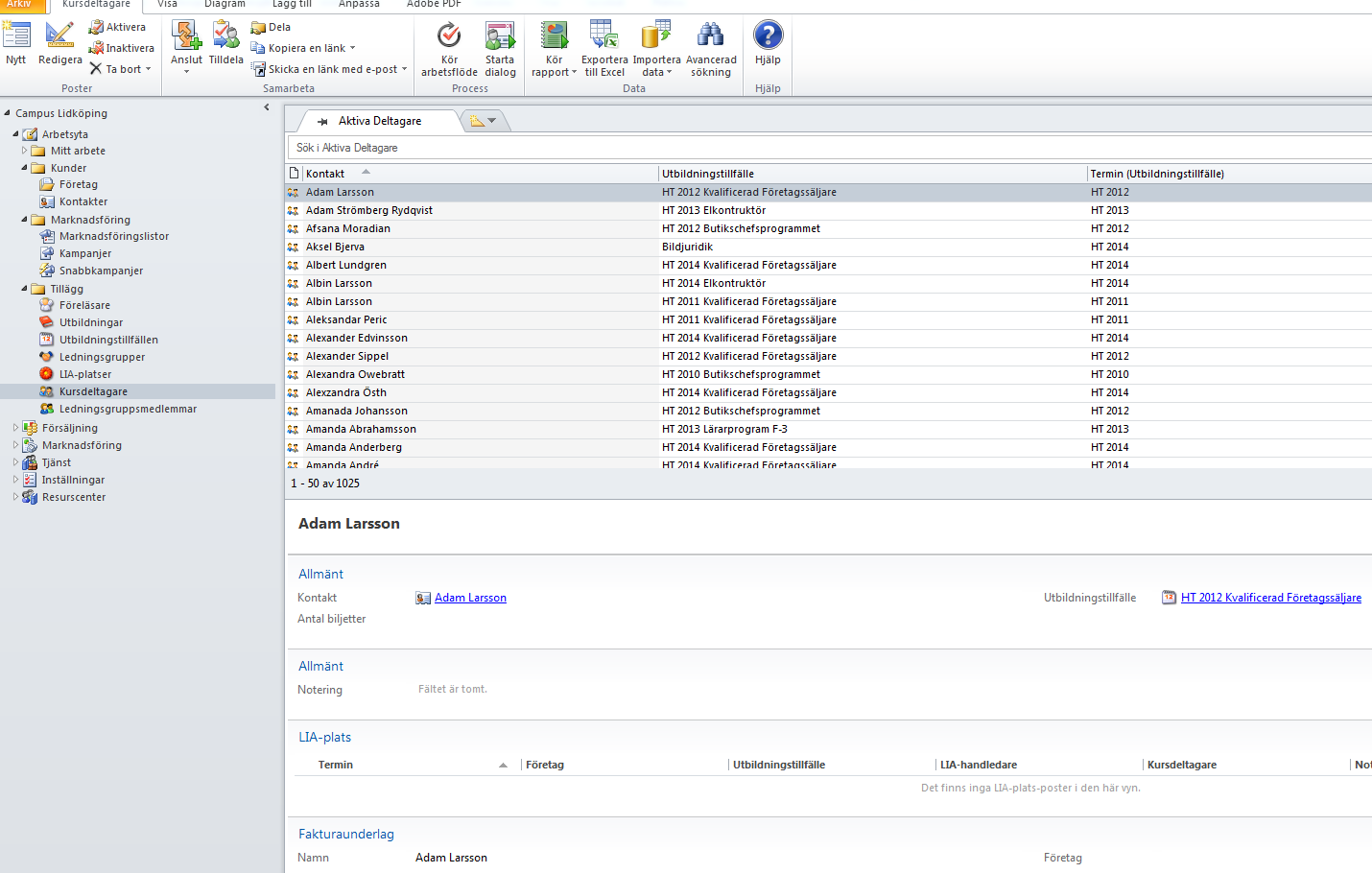 CRM – fördelar studerande
Vi kan agera professionellt mot studerande eftersom:

Vilken utbildning den studerande har gått

Vilket LIA-företag man varit på och under vilken period

Om den studerande har deltagit i öppna föreläsningar 

När vi skickat nyhetsbrev eller liknande marknadsföring
CRM – slutsats
Vi undviker dubbelarbete genom att alla kan se vad som är gjort tidigare, det förenklar arbetet för oss

Vi arbetar endast i en programvara, kan slippa kostnader och underhåll av andra programvaror. 

Vi agerar professionellt

Ingen behöver hålla information i huvudet = sårbart när någon slutar

Om alla arbetar i samma system, är risken för felaktigheter i data och aktiviteter mindre
CRM – att tänka på
Att lägga tid på inventering av befintlig information och uppdatering av denna innan man lägger in den i CRM

Beredd att lägga tid på utbildning för implementering

All berörd personal måste vara med på tåget

Att kontinuerligt, t ex vid veckomöten, påminna om att lyfta frågor kring hur vi hanterar information och ge tips och trix
Exempel
Information om en person
Exempel
Söka ut information:
-lista över LIA-företag
-föreläsare med kompetens
-kontakter som tillåter utskick
Paketering av Campus Lidköping CRM 

Paketeringens förutsättningar
Tanken att Campus befintliga CRM-lösning kan paketeras, implementeras och användas av andra lärcentra. Ovanpå den paketerade lösningen ges varje lärcentra möjlighet att skapa unika anpassningar. Dessa anpassningar måste dock ske inom en förutbestämd ram så att en versionsuppdatering av applikationen är möjlig utan att andra lärcentra påverkas. För att kunna särskilja CRM-systemets information mellan Campus, men också skapa förutsättningar för att framöver dela nödvändig information, placeras lösningarna i samma miljö som unika organisationer. På följande sätt kan ekonomiska vinster skapas i form av minskade drift- och utvecklingskostnader. 
Om flera lärcentra kan enas kring ett gemensamt verksamhetsstöd kommer ekonomiska fördelar att frigöras. Några identifierade vinster som kan uppstå genom samverkan är:

Lägre kostnader för utbildning, förvaltning och drift.
Internt kunskapsutbyte.
Fördelning av kostnader för utveckling av grundlösning, exempelvis webbportal eller nytt verksamhetsstöd i CRM.
Paketeringens innehåll

Uppsättning och konfiguration av Campus-organisation i CRM-miljö.
Implementering av Evry Campus CRM-lösning. (Kontakthantering, Utbildningar, Utbildningstillfällen, Kursdeltagare, Föreläsare, Ledningsgrupper och medlemmar, LIA-Platser)
Implementering och konfiguration av Evry SMS-lösning. (valfritt) 
Två dagars anpassning av applikation ink. arbetsmöte.
En dags utbildning i CRM och Campus-lösning.
Rutinbeskrivningar och teknisk dokumentation.
Projektledning/applikationsexpertis och övrig administration under implementering.

Extratjänster

Utöver erbjudandets innehåll kan ett antal extratjänster väljas till.
Tillägg: Drift- och applikationssupport
Tillägg: Unika anpassningar av applikation utöver tre dagar inkl arbetsmöte.
Tillägg: Migrering av befintlig data till CRM
Prissättning och finansiering

Kostnad för införandet av delarna kan väljas utifrån 3 alternativ. 
Samtliga priser är exkl. moms.
*) Kostnad för att skicka meddelanden med EVRY SMS är 99 öre/meddelande. min.debitering 299 kr/kvartal.
**) CRM-Användarlicens SPLA-version kostar idag från Microsoft 225 kr månaden och användare.